Family Partnerships Guiding PrinciplesOutlined in the  Instructional Model for Distance & Hybrid Learning
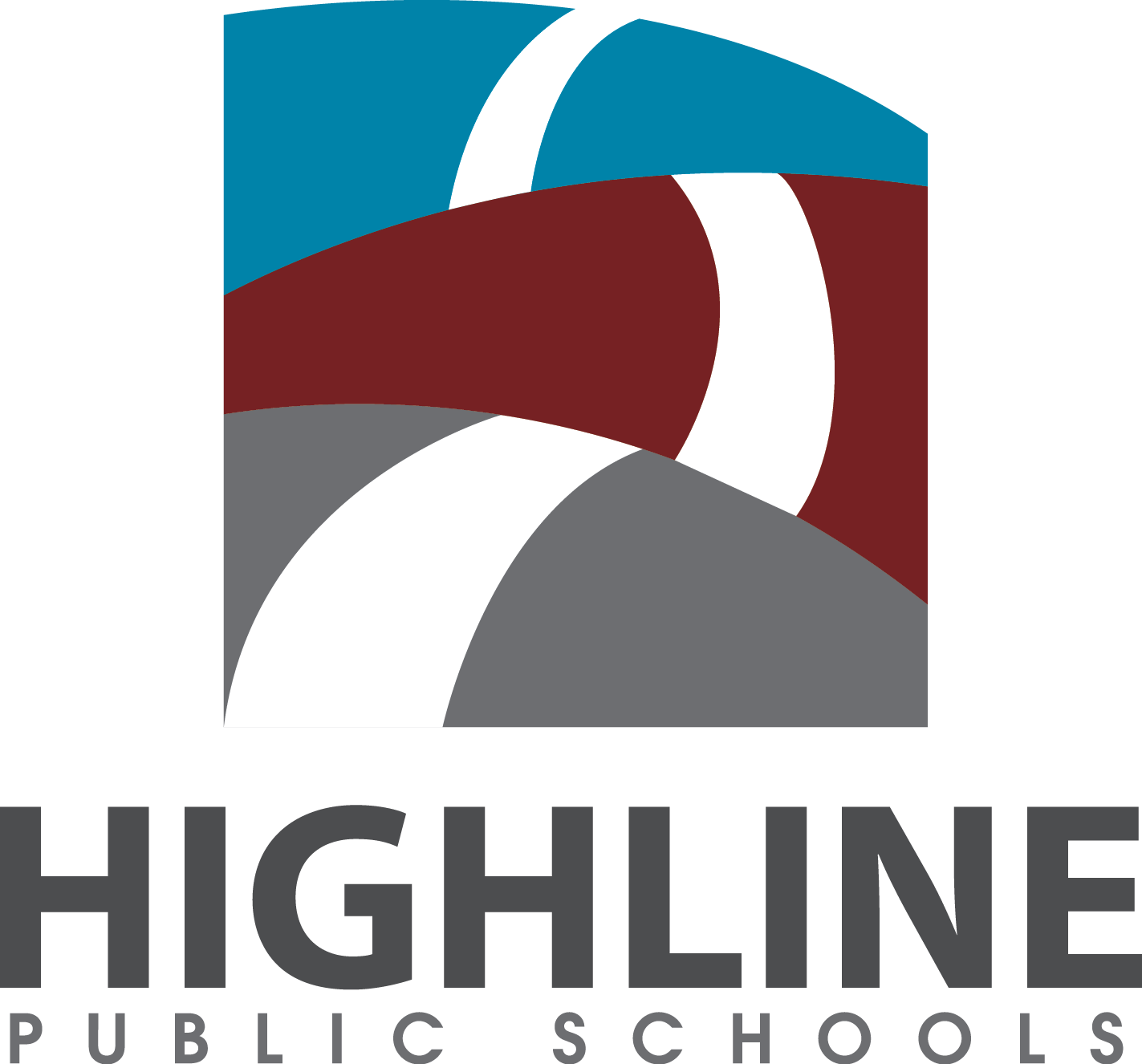 Guiding Principles
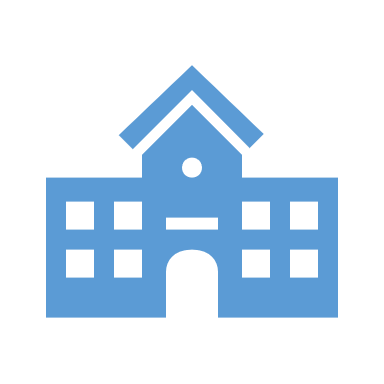 PARTNERING WITH FAMILIES
Equal Partners.  Work with families as equal partners in their students’ education.
Funds of Knowledge.  Actively discover and use the abilities, knowledge, perspectives and experience of families to support their students’ learning.
School Responsibility.  Own the responsibility for cultivating and sustaining the partnership among school, home and community.
General Expectations
Partner with Families  
Collaborate with families to evolve the academic program and their support roles.
Communicate with parents at least weekly on upcoming academic work and opportunities to support.
Provide clear protocol for 2-way communications
Work with families to build their capacity to support learning.
Teacher Practice:
Family Roles – Collaborate with families to develop consistent roles to support learning. 
Structures & Protocols: 
2-Way Family Communication – Provide clear protocol for families to provide feedback, ask questions, discuss assignments, ask for support and share information.
Recommendations:
Provide Extensions – Encourage students to extend their learning through engaging with online, family and community resources that complement core instruction.
Asynchronous Learning